Corrigé : Fiche Révisions
Thalès
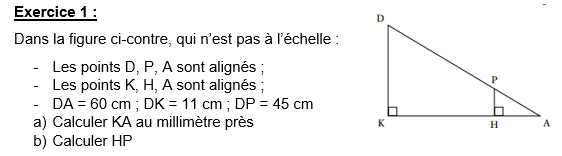 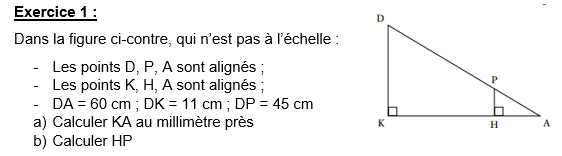 b) Montrons que (KD) est parallèle à (HP)
On sait que (KD) est perpendiculaire à (KA) et que (HP) est perpendiculaire à (KA)
Alors (KD) et (HP) sont parallèles
D’après : Si deux droites sont perpendiculaires à une même droite, alors elles sont parallèles.

Calcul de AP : les points A, P, D sont alignés
AP = DA – DP = 60 – 45 = 15		AP mesure 15 cm

Comme (HP) et (KD) sont parallèles, on utilise le théorème de Thalès
Le tableau est proportionnel




HP mesure 2,75 cm.
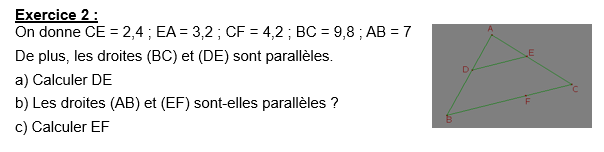 Comme les droites (DE) et (BC) sont parallèles, on utilise le théorème de Thalès
A est le point pivot.
Le tableau est proportionnel



DE mesure 5,6
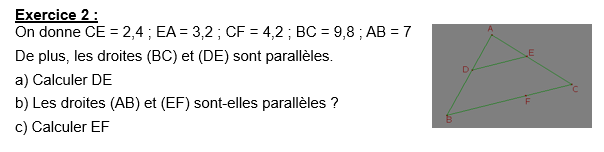 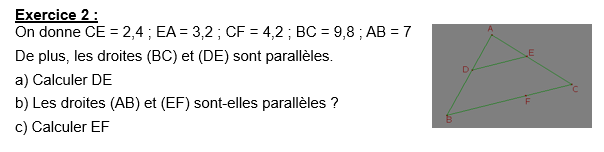 c) Comme les droites (EF) et (AB) sont parallèles, on utilise le théorème de Thalès
Le point pivot est C.
Le tableau est proportionnel





EF mesure 3
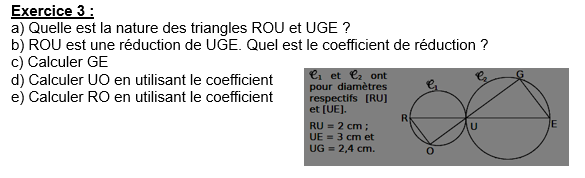 a) Comme ROU et OUE sont des triangles inscrits dans un cercle
Et que [RU] est un diamètre, [UE] est un diamètre
Alors ce sont des triangles rectangles

D’après : Un triangle inscrit dans un cercle dont un côté est un diamètre est un triangle rectangle
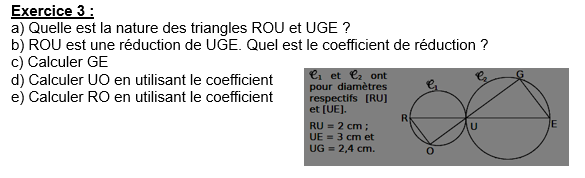 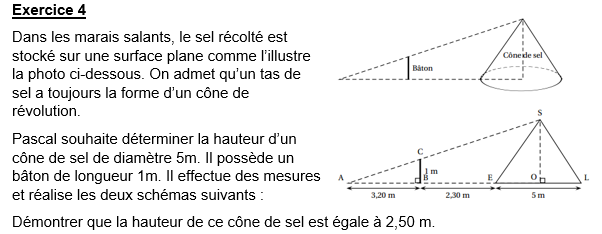 Montrons que (CB) est parallèle à (SO) :
Comme (CB) et (SO) sont perpendiculaires à (AO)
Alors elles sont parallèles
D’après : Deux droites perpendiculaires à une même droite sont parallèles.
SEL est un triangle isocèle, la hauteur et la médiane sont confondues, donc 
EO = EL/2 = 5/2
Comme (CB) et (SO) sont parallèles, on utilise le théorème de Thalès
Le point pivot est A
Le tableau est proportionnel




SO mesure 2,5 m
La hauteur du cône de sel est de 2,5 m
Comme A, B, E, O sont alignés :
AO = AB + BE + EO
AO = 3,20 + 2,30 + 5/2
AO = 8 m